PROGRAMLAMA YAPISI
Bu sunu bilgisayarbilimleri.com tarafından hazırlanmıştır
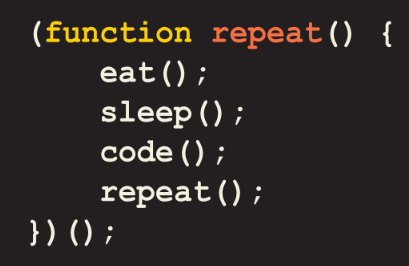 Bu bölümden itibaren çözümleri bilgisayarın daha iyi anlayıp işleyebilmesi için kullanılan teknikler anlatılacaktır. 

Diğer bir ifade ile bu teknikler, algoritmayı oluşturan yönergeleri farklı biçimlerde yazmanıza olanak sağlayacaktır.
ÖRNEK 1
klavyeden girilen iki sınav puanının aritmetik ortalamasını hesaplayan yapıya bakalım
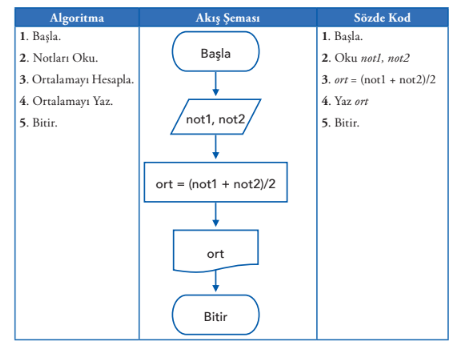 PYTHON KODLARINA BAKALIM
a=int(input("1.notu gir "))
b=int(input("2.notu gir "))
c=(a+b)/2
print("ortalama:", c)
ÖRNEK 2
klavyeden girilen iki sınav puanının ortalamasını bularak öğrencinin dersten geçip geçmediğini kontrol eden yapıya bakalım
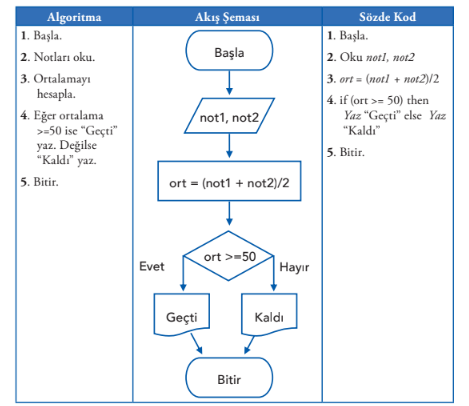 PYTHON KODLARINA BAKALIM
a=int(input("1.notu gir "))
b=int(input("2.notu gir "))
c=(a+b)/2
print ("kanka ortalaman: ", c)
if c>=50:
print("geçtin")
else:
print("kaldın kanka")
ÖRNEK 3
klavyeden girilen sayıya göre haftanın gününü yazan yapıya bakalım
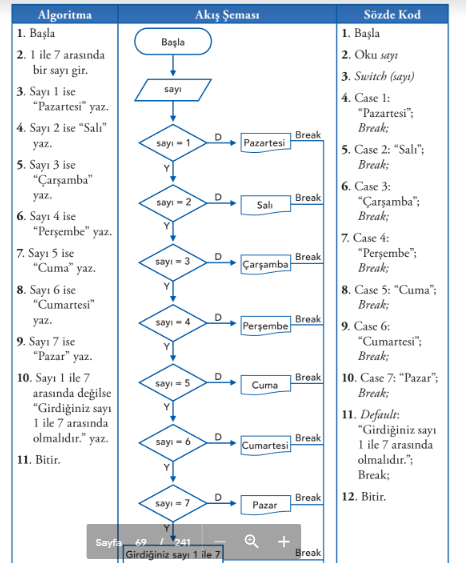 PYTHON KODLARINA BAKALIM
a=int(input("1 ile 7 arasında sayı gir "))
if a==1:
print("pazartesi")
if a==2:
print("salı")
if a==3:
print("çarşamba")
if a==4:
print("perşembe")
if a==5:
print("cuma")
if a==6:
print("ctesi")
if a==7:
print("pazar")
if a<0 or a>0:
print(«1 ile 7 arasında sayı girmedin")
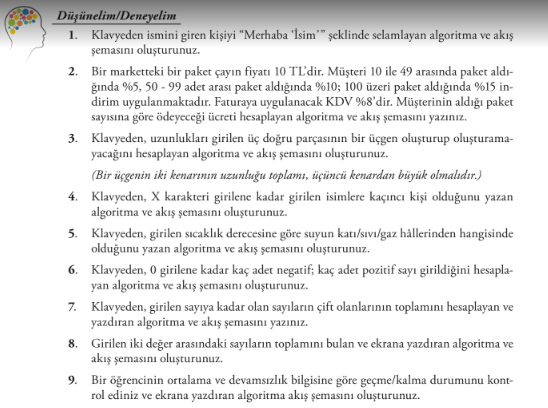 Klavyeden ismini giren kişiyi “Merhaba ‘İsim’ ” şeklinde selamlayan algoritma ve akışşemasını oluşturunuz.
Başla
İsim Gir
A=Girilen İsim
Merhaba A
Bitir
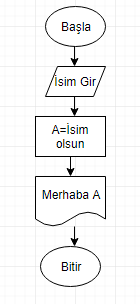 Klavyeden ismini giren kişiyi “Merhaba ‘İsim’ ” şeklinde selamlayan programın python kodu
a=(input("isim gir "))
print("merhaba:",a)
2.Örnek
Başla
Cay=10+(10*8/100)
A=Kaç Paket Alacaksın
Eğer 10 ile 49 arasında alırsan 
B=A*(Cay-(10*5/100)) ödersin
Eğer 50 ile 99 arasında alırsan
C=A*(Cay-(10*10/100)) ödersin
Eğer 100 den fazla alırsan
D=A*(Cay-(10*15/100)) ödersin
Bitir
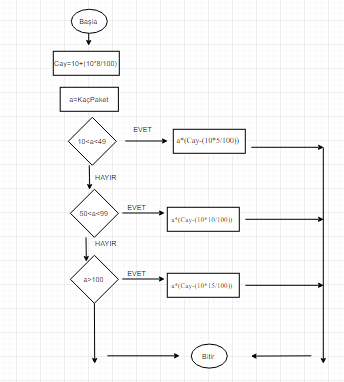 2.Örnek Python Kodları
a=int(input("kaç paket çay alacaksın"))
cay=10+(10*8/100)
if 10<a<49:
b=a*(cay-(10*5/100))
print("ödemeniz:", b)
if 50<a<99:
c=a*(cay-(10*10/100))
print("ödemeniz:", c)
if a>100:
d=a*(cay-(10*10/100))
print("ödemeniz:", d)